SOFTWAREQUALITYCONFERENCE
MetaAutomation:Quality Automation forSoftware that Matters
PACIFIC   NW
Matt GriscomOctobeR 18th, 2016
PNSQC ™
SOFTWAREQUALITYCONFERENCE
PACIFIC   NW
Overview
Quality Automation done Optimally
Paradigm Shifts
Impact on Roles
The Seven Patterns of MetaAutomation
Problems Solved!
What you can do tomorrow
PNSQC ™
SOFTWAREQUALITYCONFERENCE
PACIFIC   NW
Who am I?
Hard-core nerd
High-level thinker
Two degrees in physics
I like hard problems
Idealistic Idiot
What do I ask of you?
Listen and keep an open mind
Ask questions
Think about the big picture
Look to what you can do tomorrow
PNSQC ™
SOFTWAREQUALITYCONFERENCE
Quality Automation
PACIFIC   NW
Distractors:
“Test Automation” is an honest mistake
“The point of test is to find bugs”
PNSQC ™
SOFTWAREQUALITYCONFERENCE
Quality Automation
PACIFIC   NW
New automation focus:
Answer “Does the system do what we need it to do?”
PNSQC ™
SOFTWAREQUALITYCONFERENCE
Quality Automation
PACIFIC   NW
The core of quality automation:
“Does the system do what we need it to do?”
Best way to do functional/perf quality:
Measure fast, with accuracy and precision
Communicate efficiently across team and geography
Enable robust analysis over time
PNSQC ™
The Six Paradigm Shifts
SOFTWAREQUALITYCONFERENCE
PACIFIC   NW
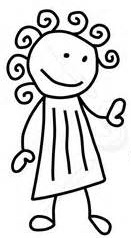 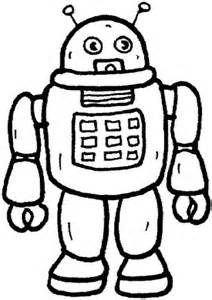 Quality Automation delivers very different business value from the manual test role
PNSQC ™
The Six Paradigm Shifts
SOFTWAREQUALITYCONFERENCE
PACIFIC   NW
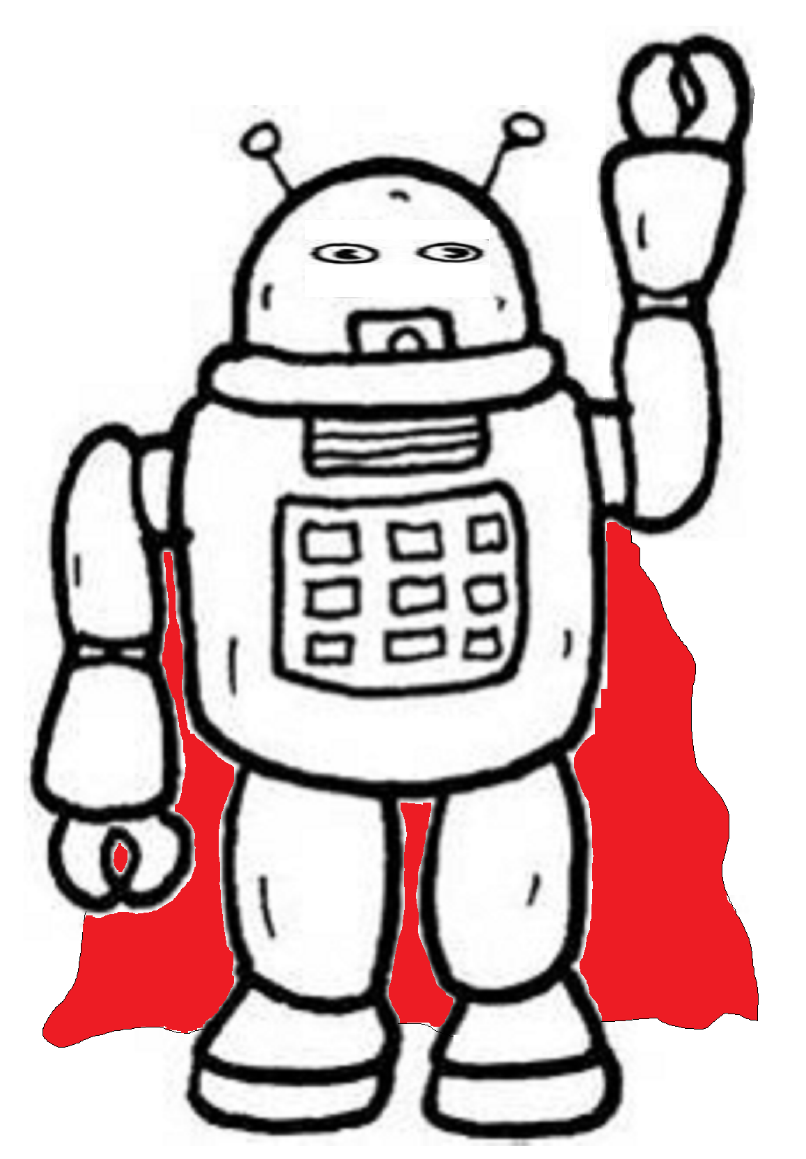 Optimized Quality Automation vastly increases business value
PNSQC ™
The Six Paradigm Shifts
SOFTWAREQUALITYCONFERENCE
PACIFIC   NW
Checks are bounded in time, enabling structured artifacts
Automation (e.g. industrial or utility)
… log … log… log … log log log … log …… log … log log … log … log … log…
Conventional “Test Automation” …
… LOG… log… log… log log log… log…… log… log log… log… log… log…
Quality Automation implemented with patterns of MetaAutomation …
<Check>… (hierarchical steps +contextual data) … </Check>
PNSQC ™
The Six Paradigm Shifts
SOFTWAREQUALITYCONFERENCE
PACIFIC   NW
The Hierarchical Steps pattern gives transparency, robustness, and flexibility
PNSQC ™
The Six Paradigm Shifts
SOFTWAREQUALITYCONFERENCE
PACIFIC   NW
Measure Quality with multi-tier checks for the Internet of Things
Bluetooth
Tier
Tier
PNSQC ™
The Six Paradigm Shifts
SOFTWAREQUALITYCONFERENCE
PACIFIC   NW
Better quality data empowers the whole team across geographies and across the SDLC
Leads and Managers
Executive
Geography
Developers
Test
Geography
Geography
QA
PNSQC ™
SOFTWAREQUALITYCONFERENCE
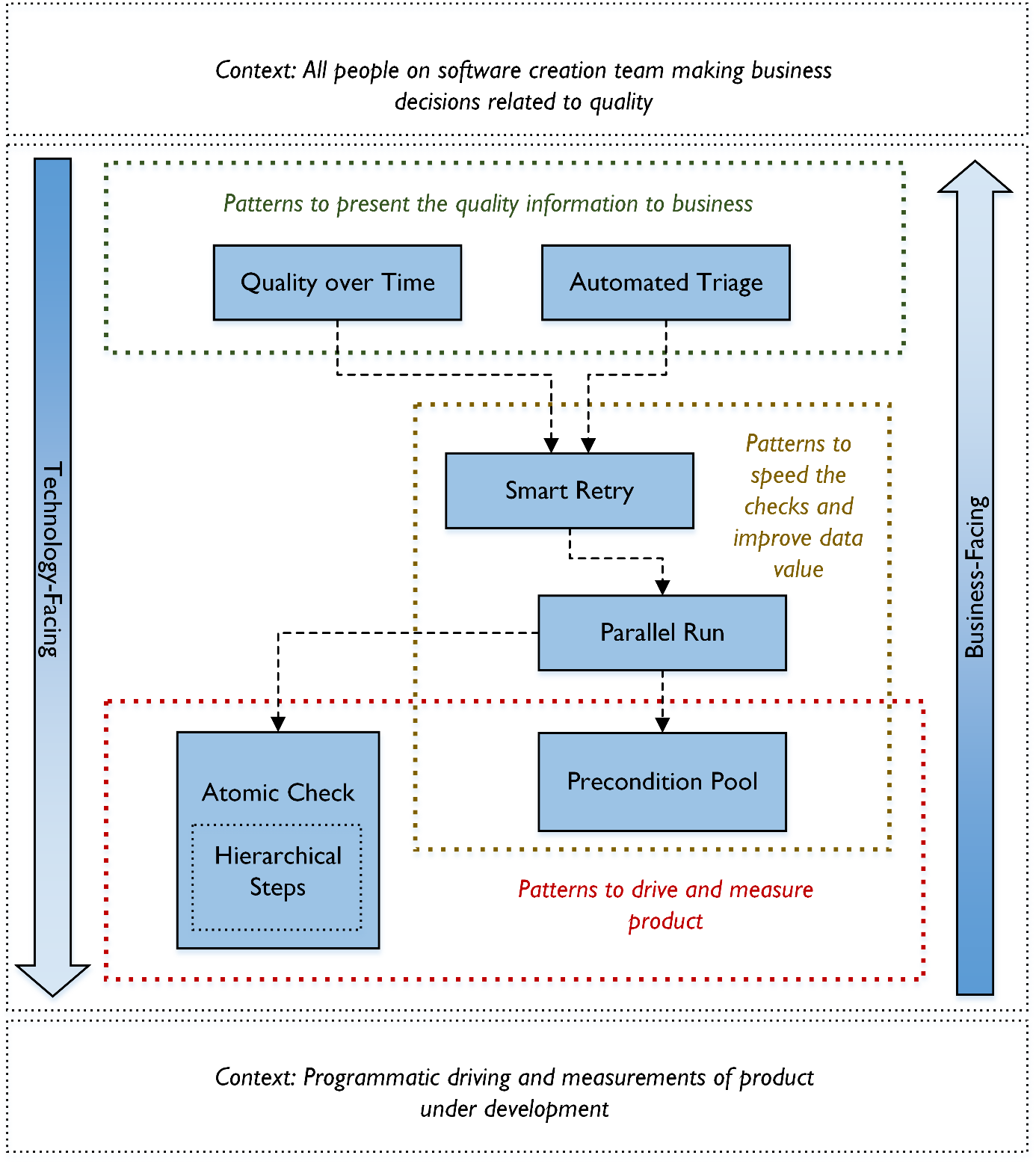 PACIFIC   NW
PNSQC ™
[Speaker Notes: Context: SUT -> Context: business -> Context:patterns to drive, Context: patterns to speed -> Context: patterns to present]
SOFTWAREQUALITYCONFERENCE
PACIFIC   NW
MetaAutomation solves these problems…
Slow checks
Flaky checks
Ignored failures
Secret QA knowledge
Test script documentation load
Under-appreciated QA role
Separate performance checks
Lack of intra-team and cross-geography trust, respect
SOX is missing information
PNSQC ™
SOFTWAREQUALITYCONFERENCE
PACIFIC   NW
Team Happiness!
The team is unified
There is more clarity that people are doing their best work
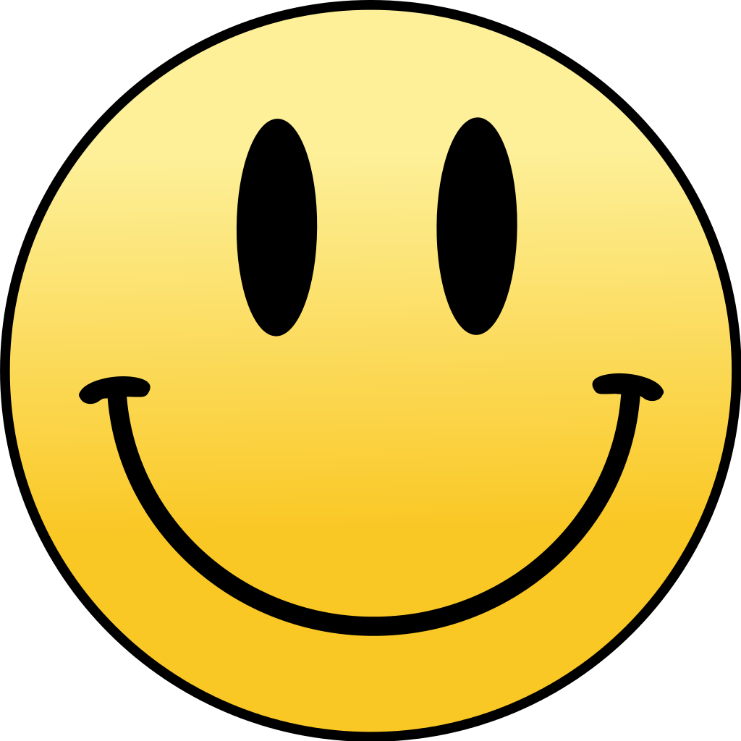 PNSQC ™
SOFTWAREQUALITYCONFERENCE
PACIFIC   NW
Hey, if this stuff is so great, why is nobody doing it?
PNSQC ™
[Speaker Notes: Go back to diagram slide to discuss]
SOFTWAREQUALITYCONFERENCE
PACIFIC   NW
What can you do tomorrow forgreater business value from automation?
Document requirements
Business vs. functional requirements
Short, simple, independent checks
No extraneous verifications
Be clear on what checks verify, and what they don’t
PNSQC ™
SOFTWAREQUALITYCONFERENCE
PACIFIC   NW
Closing
“Test Automation” -> Quality Automation
Six Paradigm Shifts
Impact on Roles
The Seven Patterns of MetaAutomation
Problems Solved!
Ideas to use starting tomorrow
PNSQC ™
SOFTWAREQUALITYCONFERENCE
PACIFIC   NW
Questions?
PNSQC ™
[Speaker Notes: Go back to diagram slide to discuss]
MetaAutomation
SOFTWAREQUALITYCONFERENCE
PACIFIC   NW
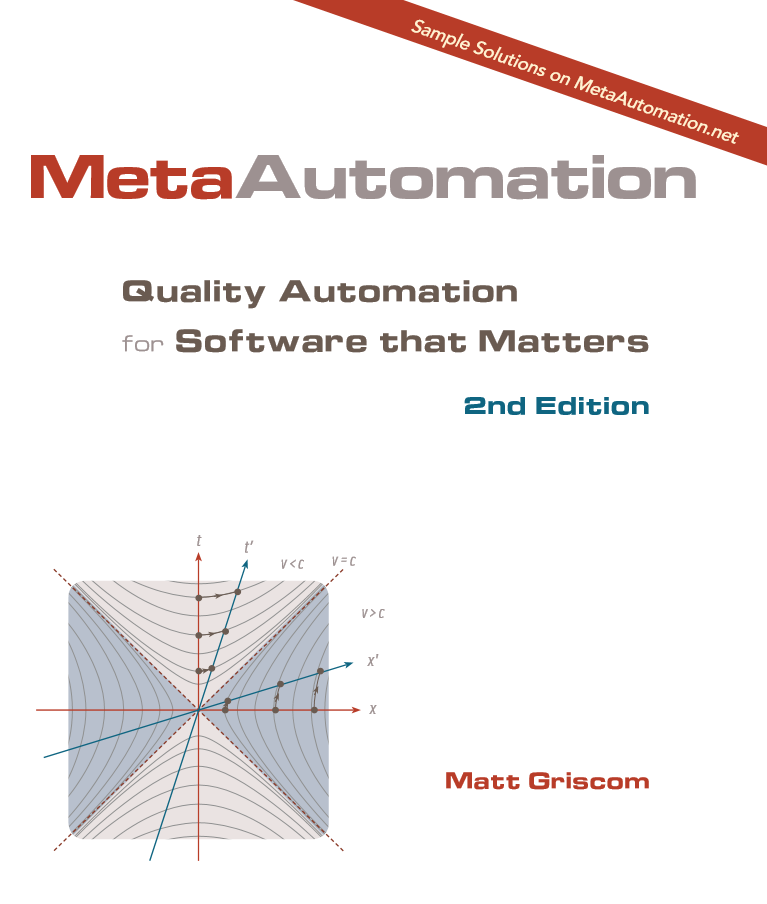 http://metaautomation.net
 
matt@metaautomation.net
PNSQC ™
[Speaker Notes: Give away books]